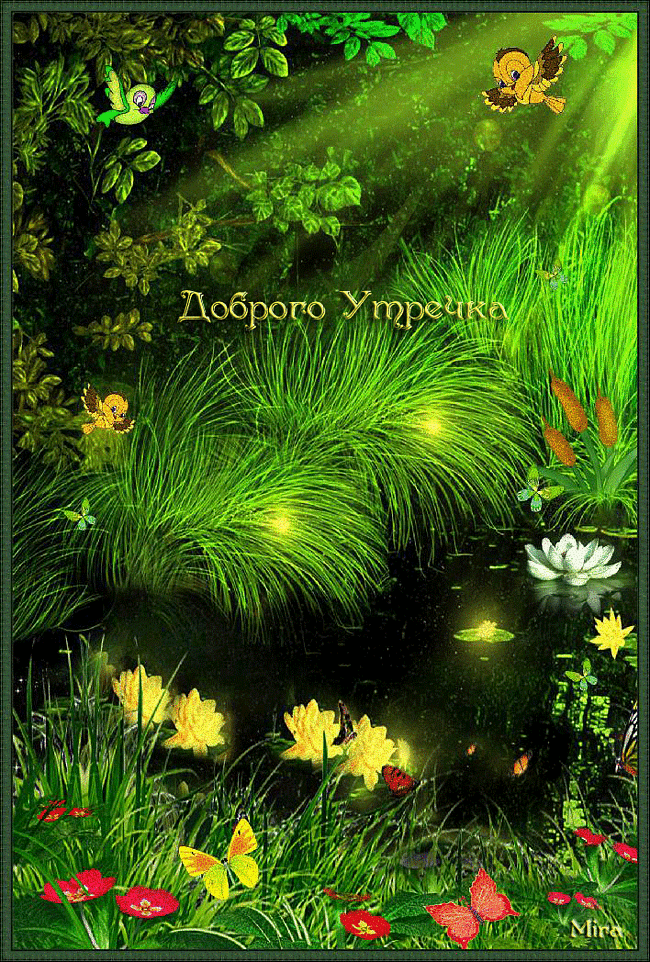 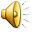 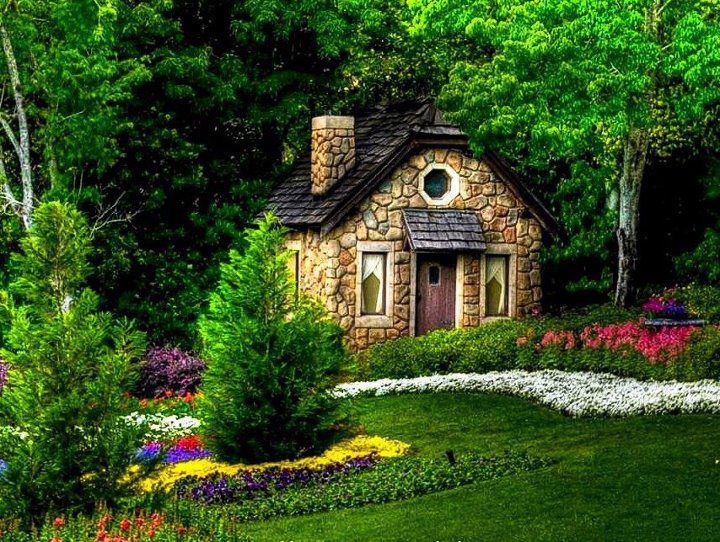 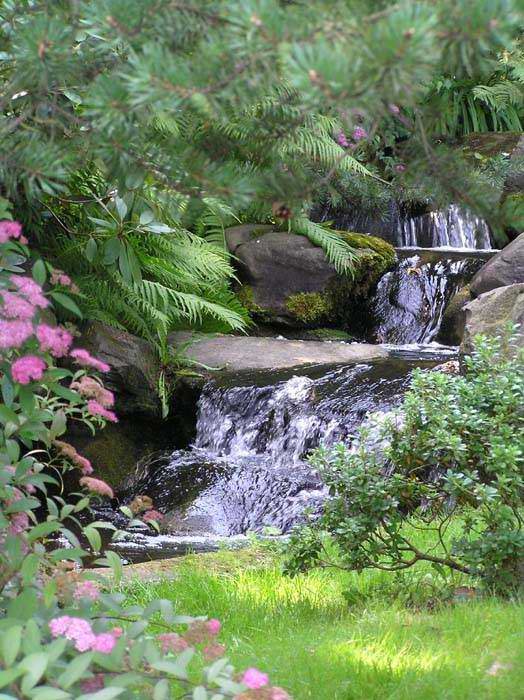 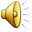 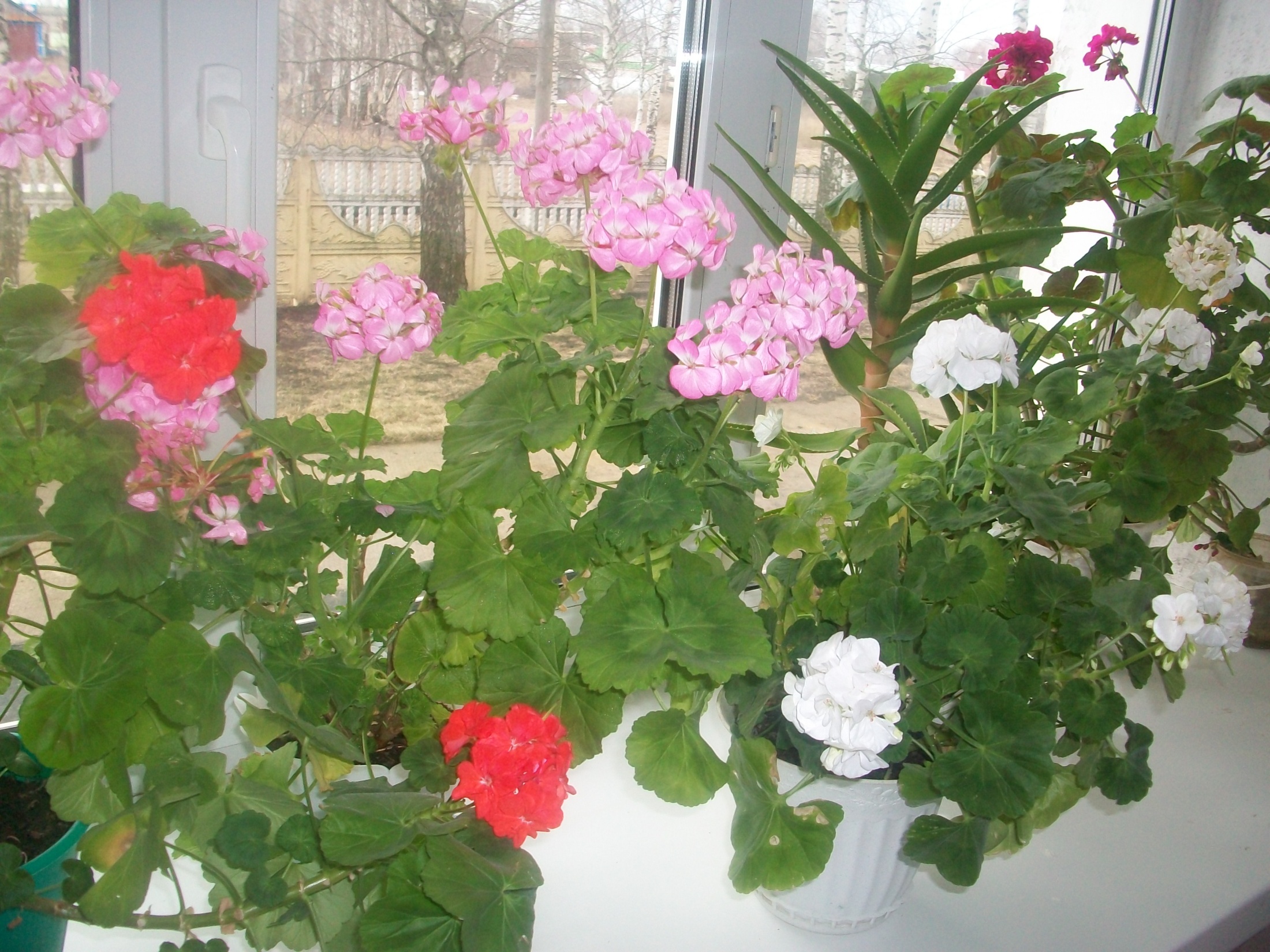 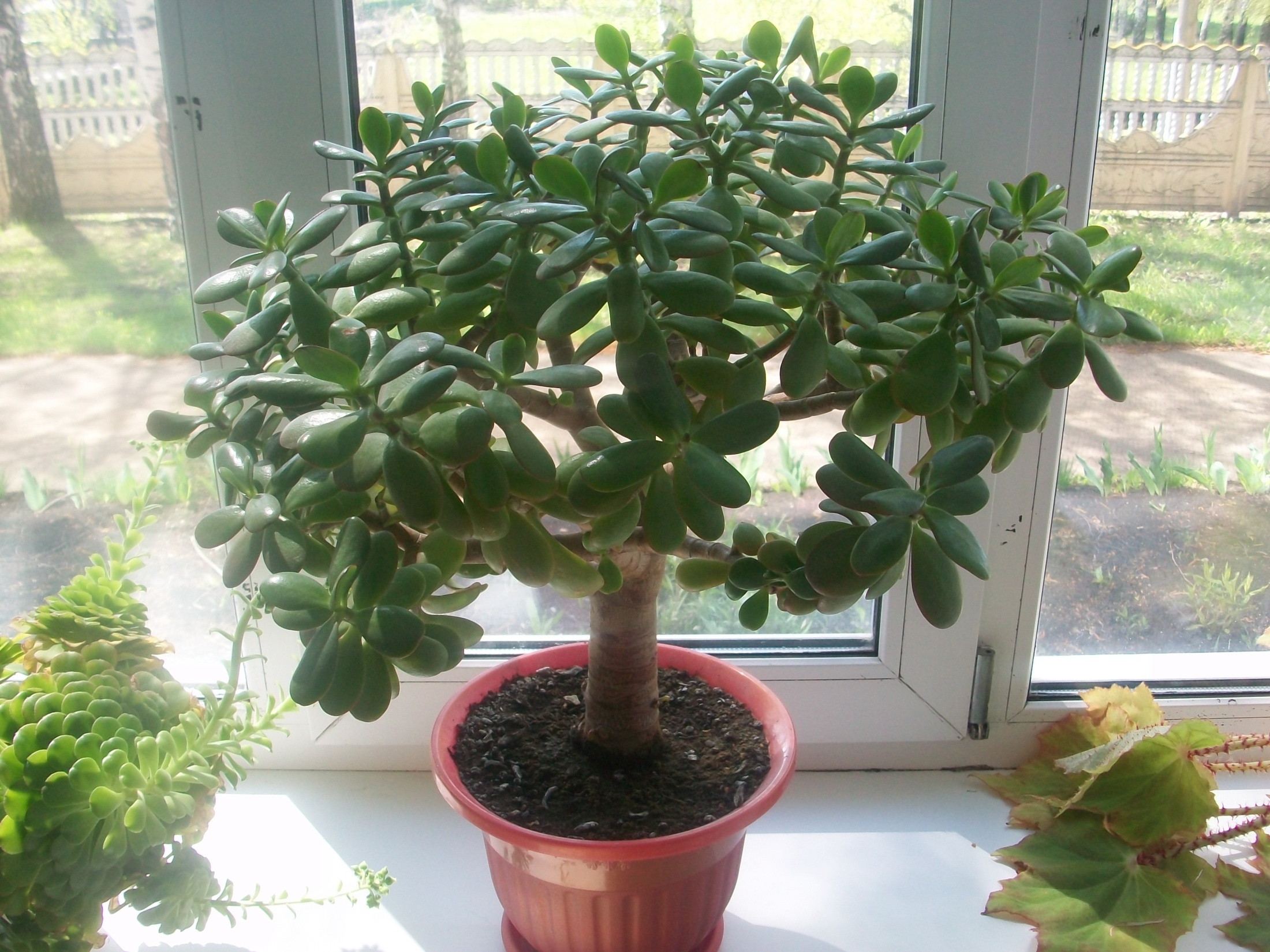 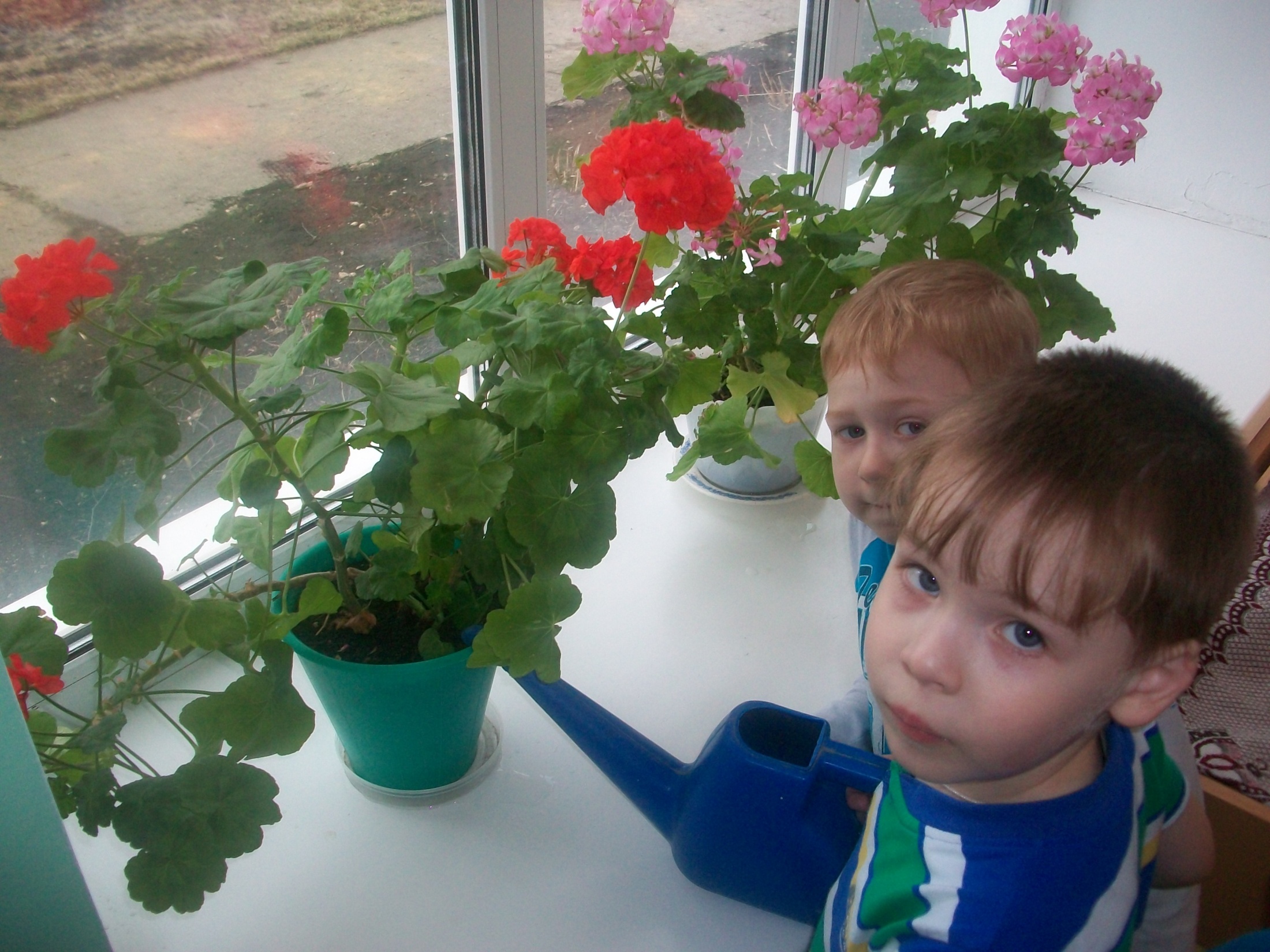 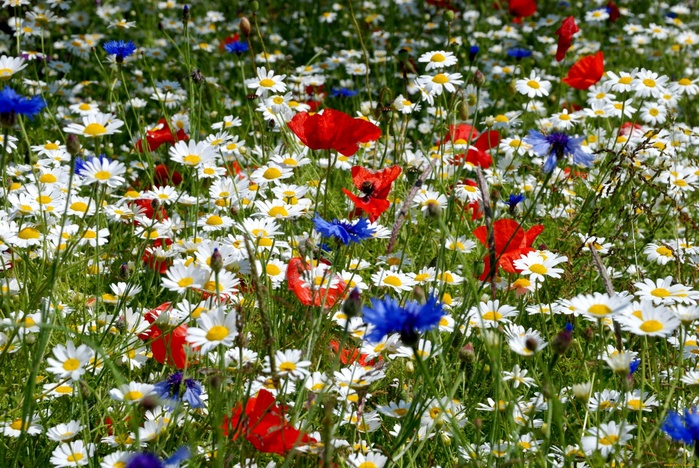 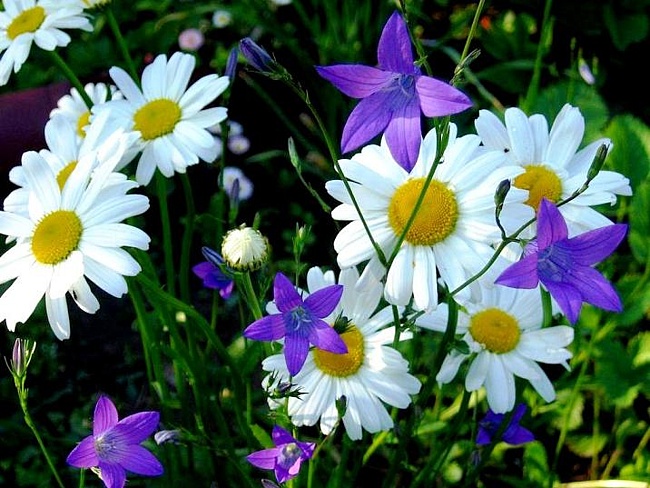 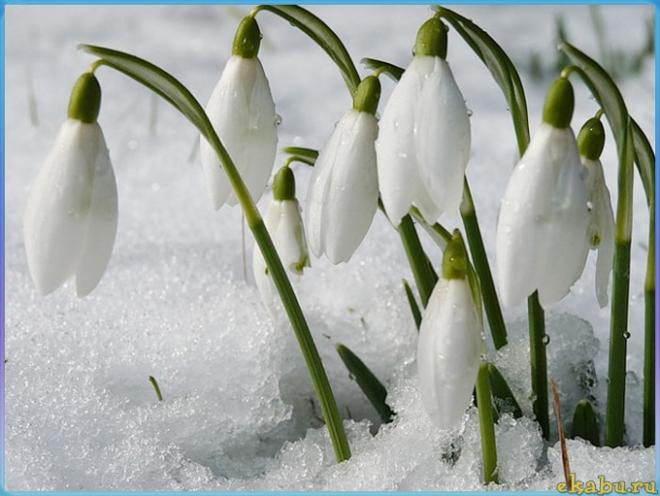 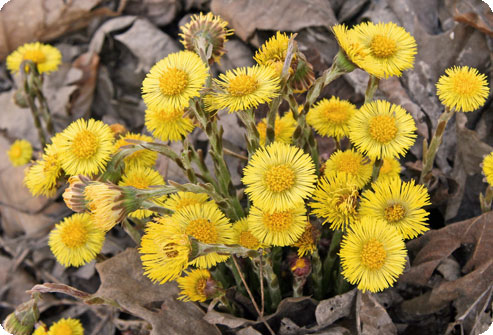 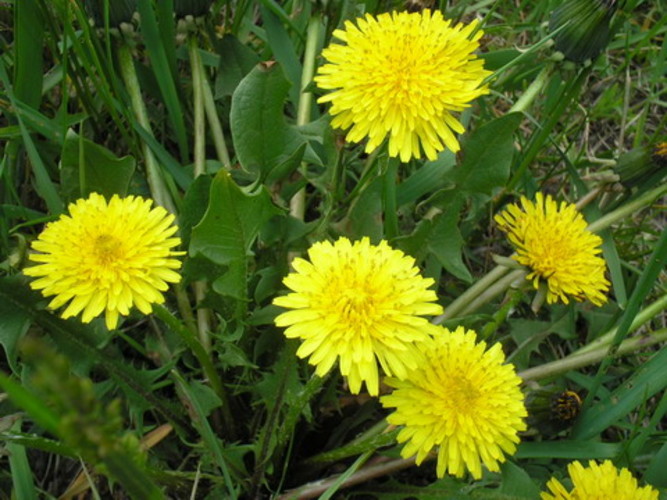 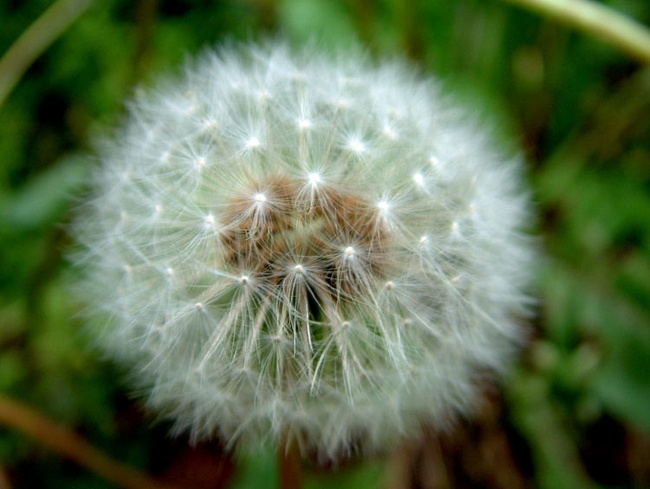 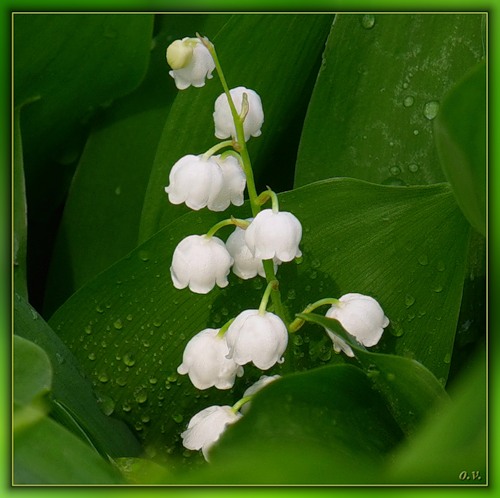 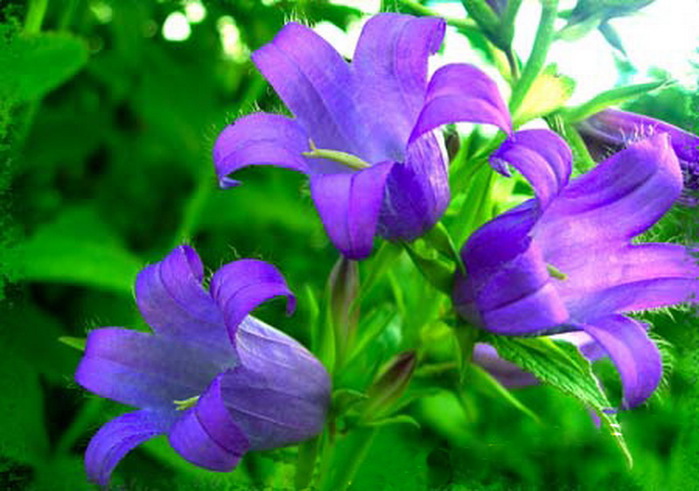 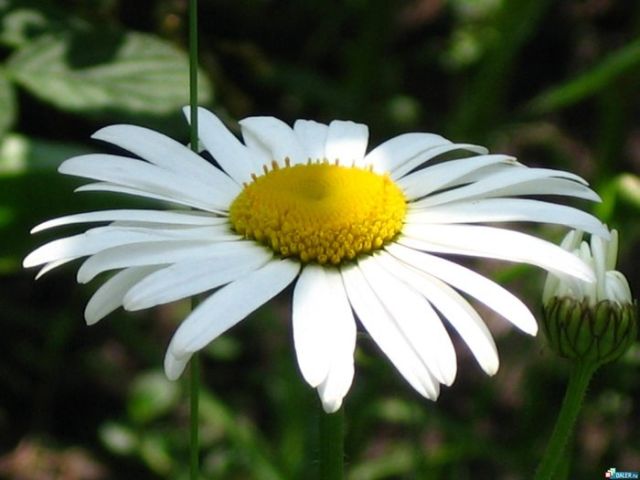 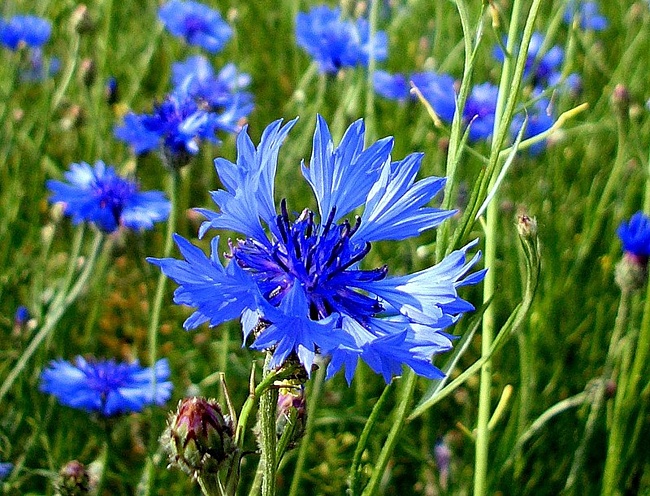 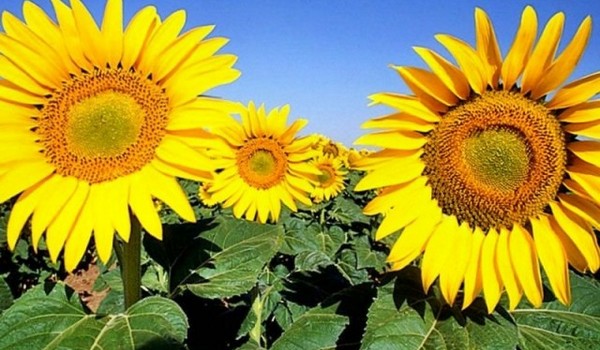 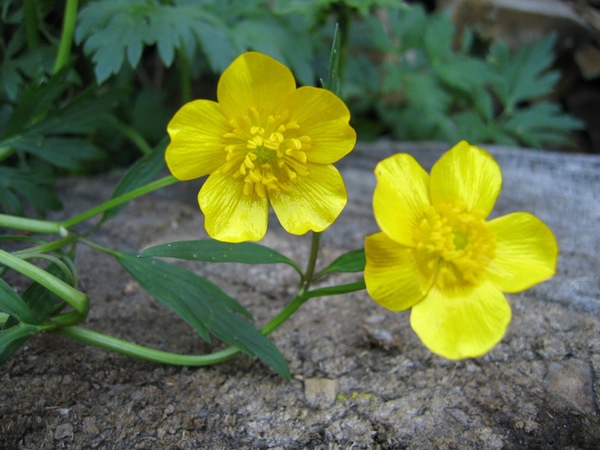 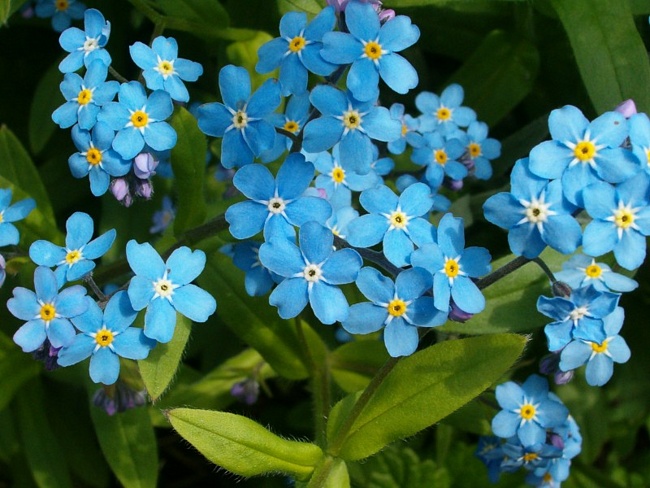 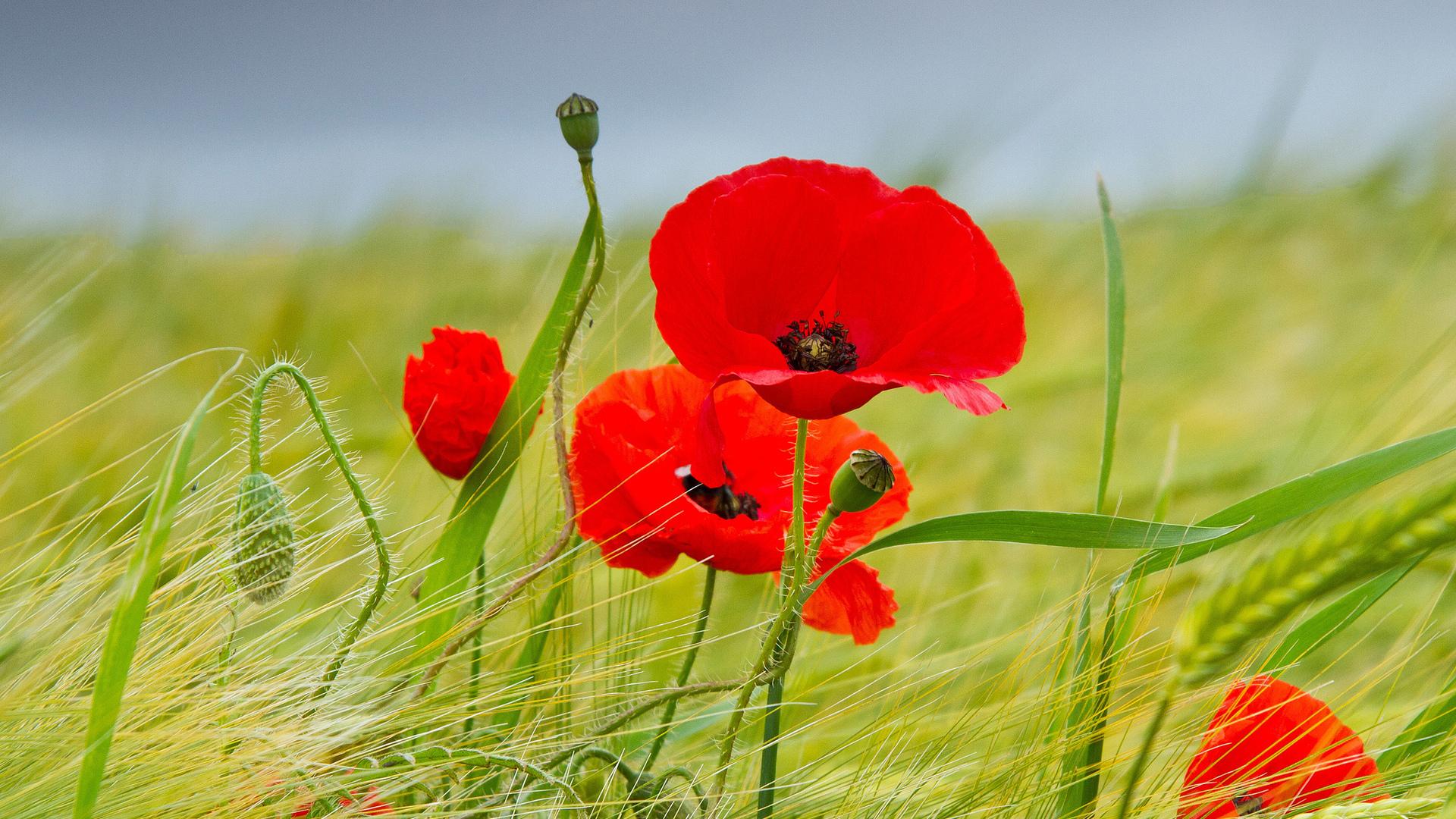 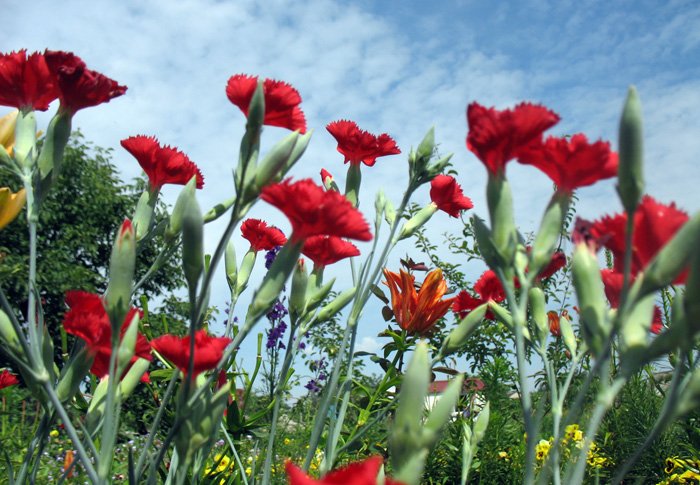 Белые горошки 
На зеленой ножке
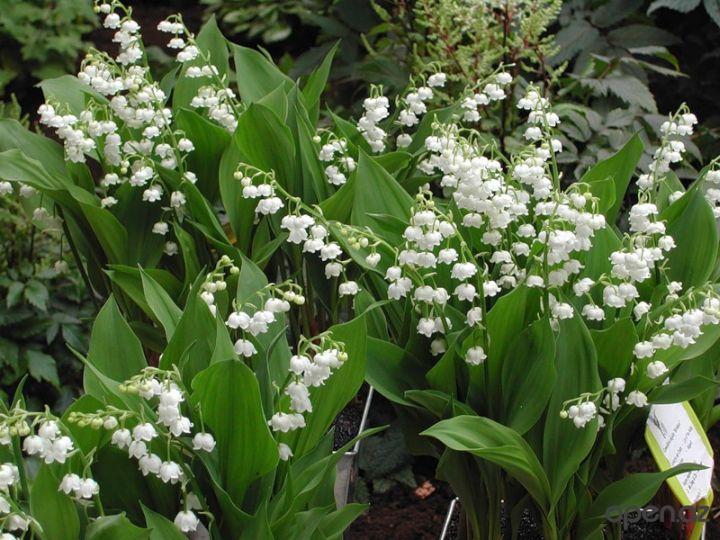 Стоят в лугах сестрички-
Золотой глазок,
Белые реснички.
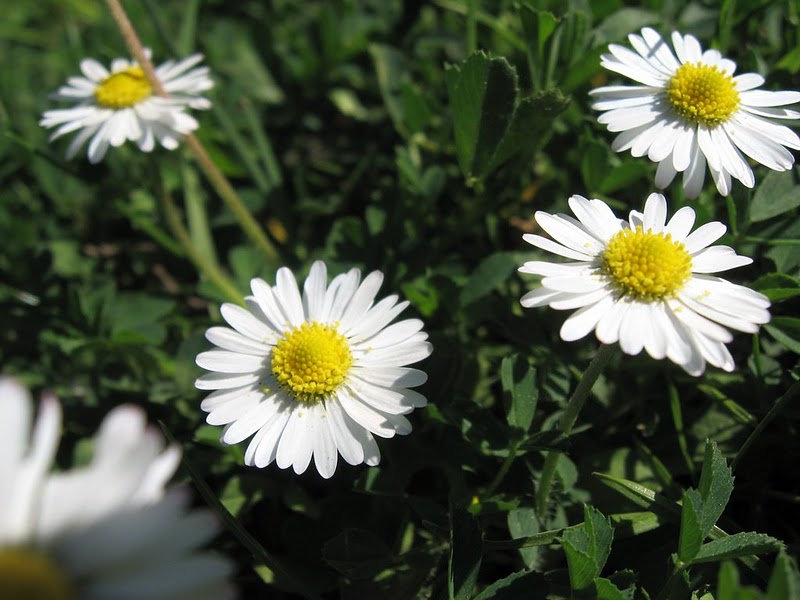 Эй, звоночки,
синий цвет
С язычком, а звону нет.
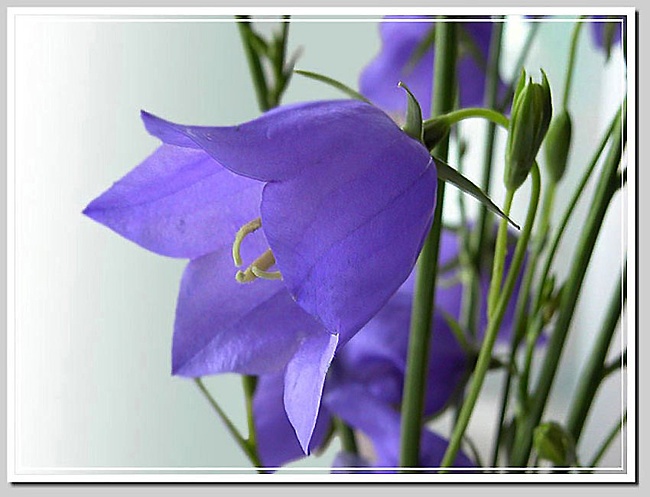 Я шариком пушистым
Белею в поле чистом.
А дунул ветерок,
Остался стебелек.
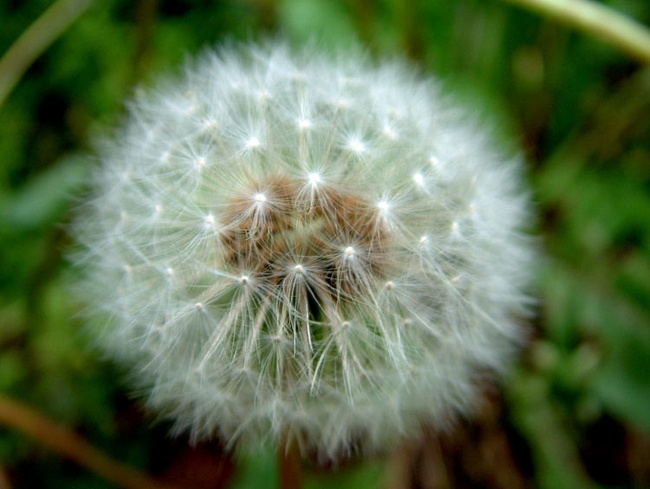 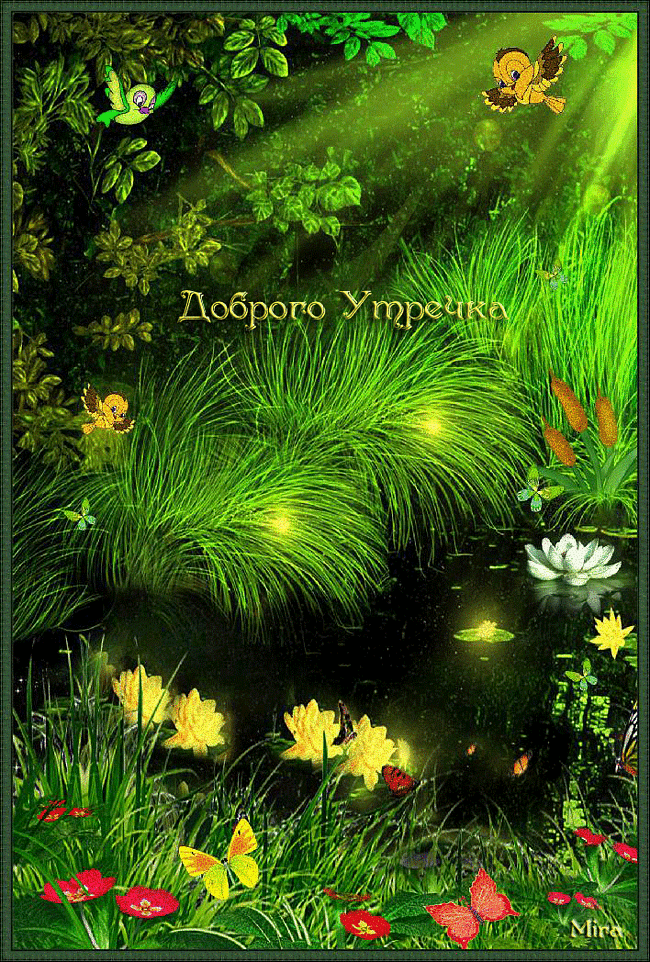 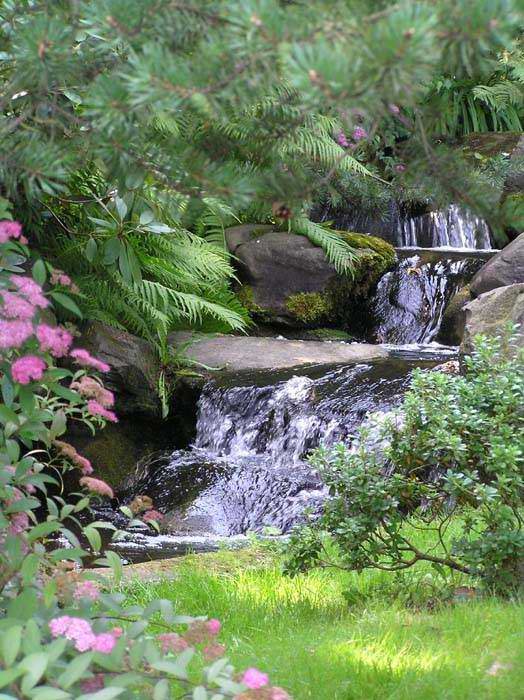 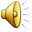 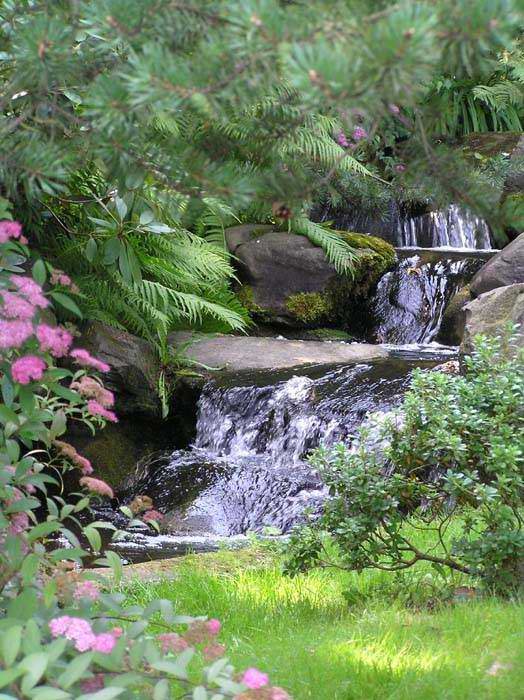 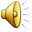